ПЕРВЫЙ МОДУЛЬ
День Знаний; «Здравствуй, детский сад!»
02.09.2024 - 08.09.2024
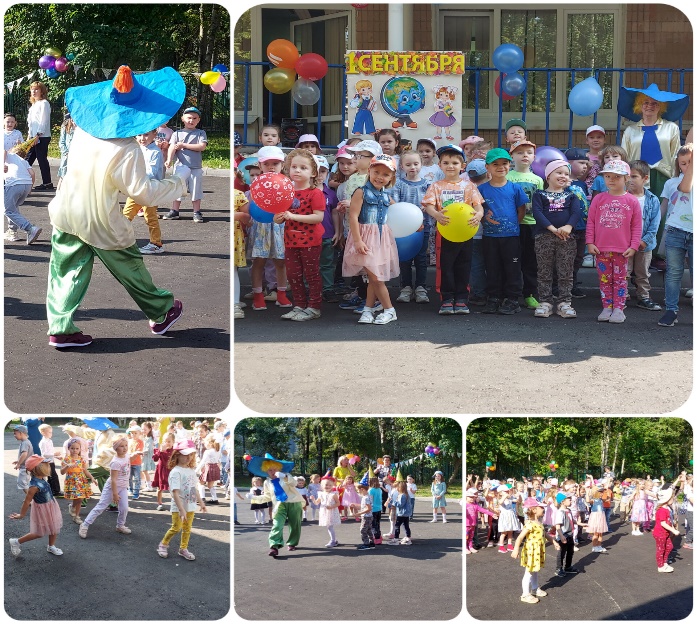 Краткий комментарий
09.09.2024 - 15.09.2024
Мир без опасностей
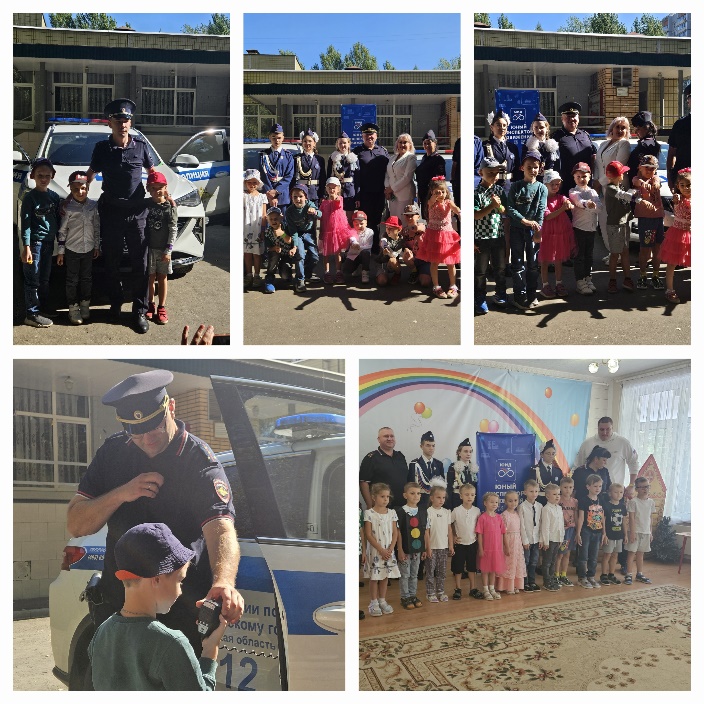 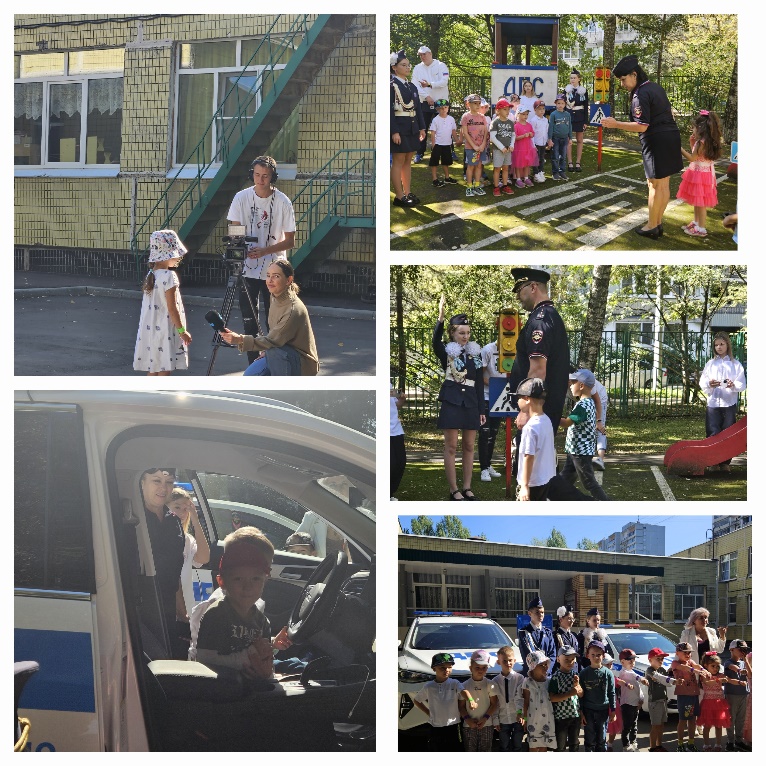 Краткий комментарий
Спортивная карусель
16.09.2024 - 22.09.2024
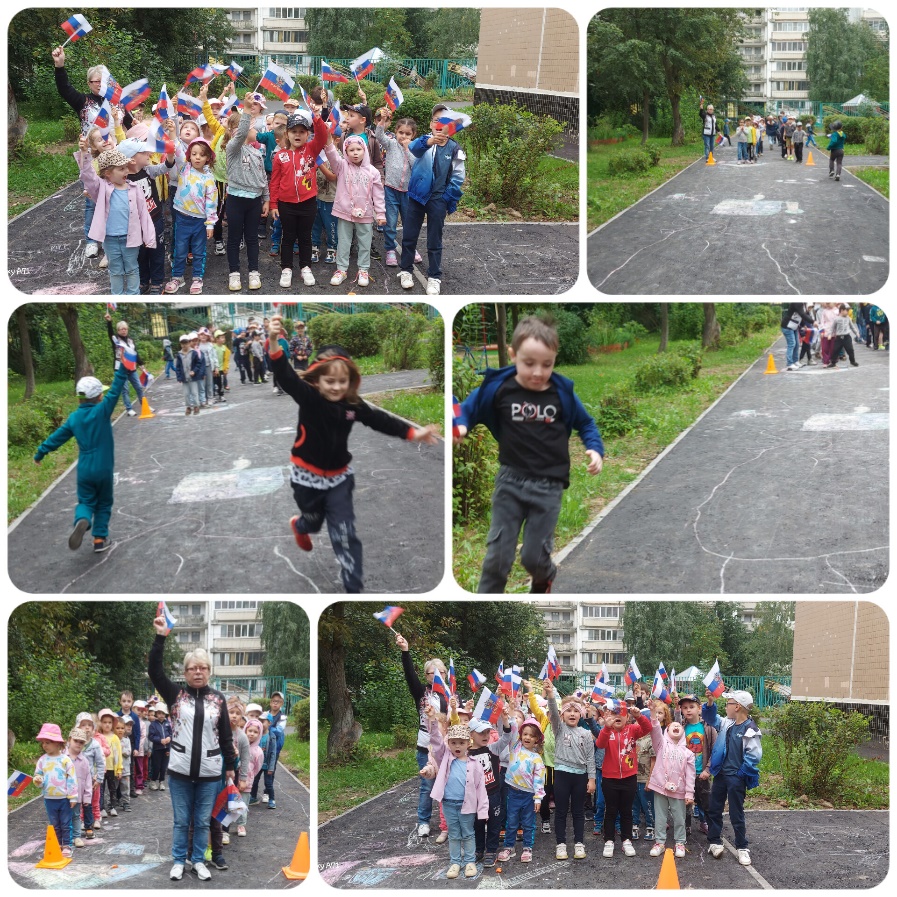 Краткий комментарий
23.09.2024 - 29.09.2024                             Увлекательная  математика
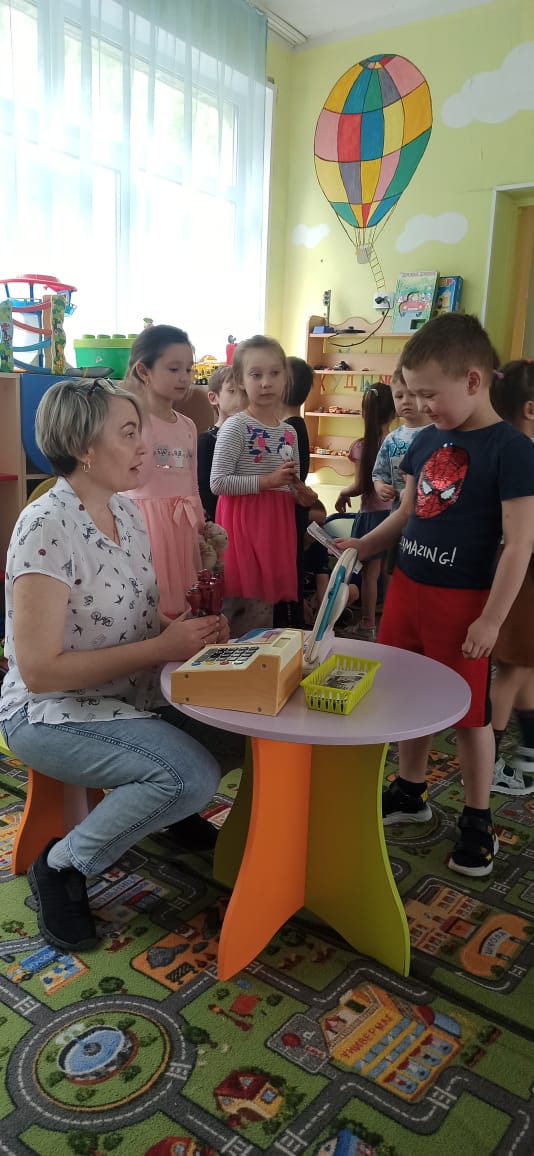 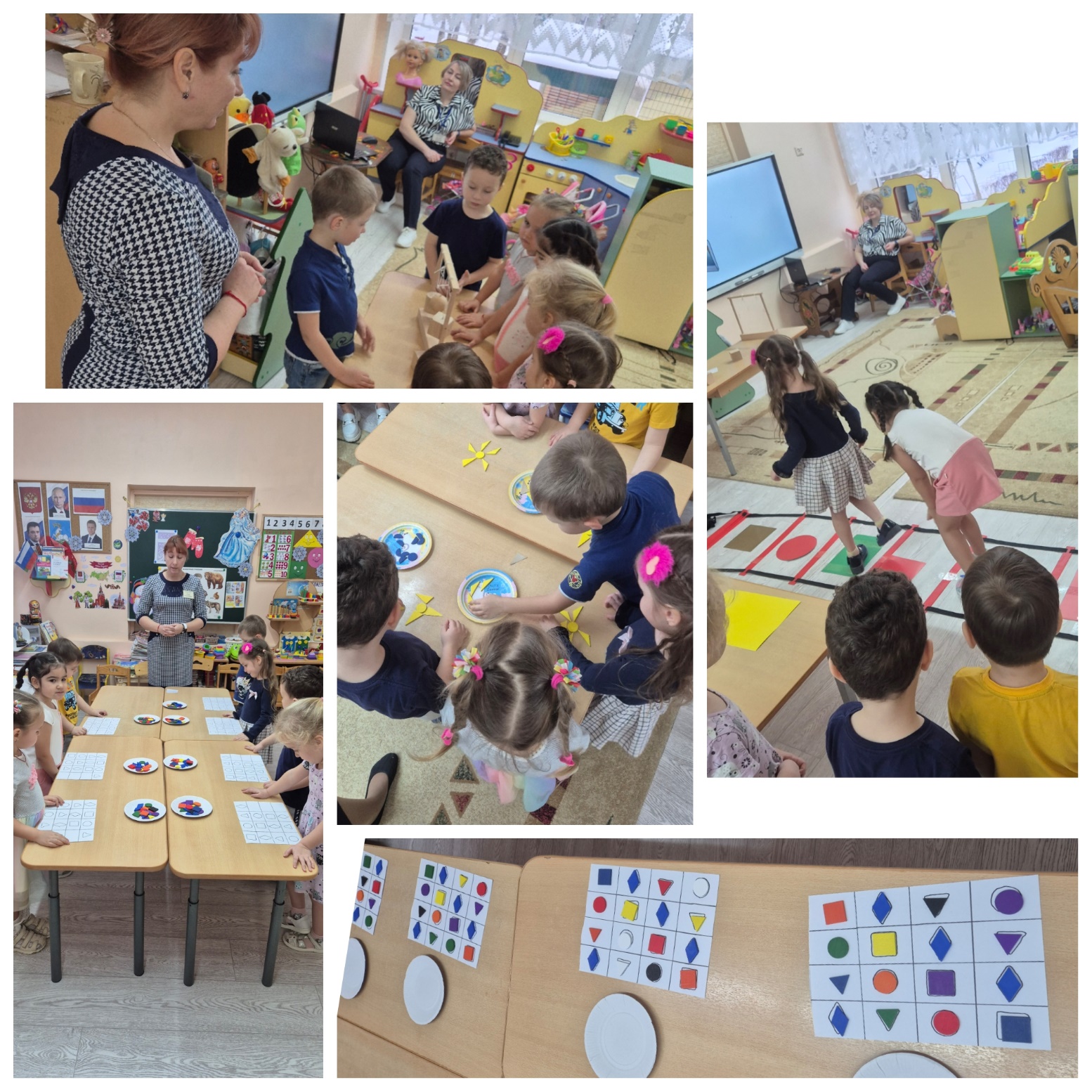 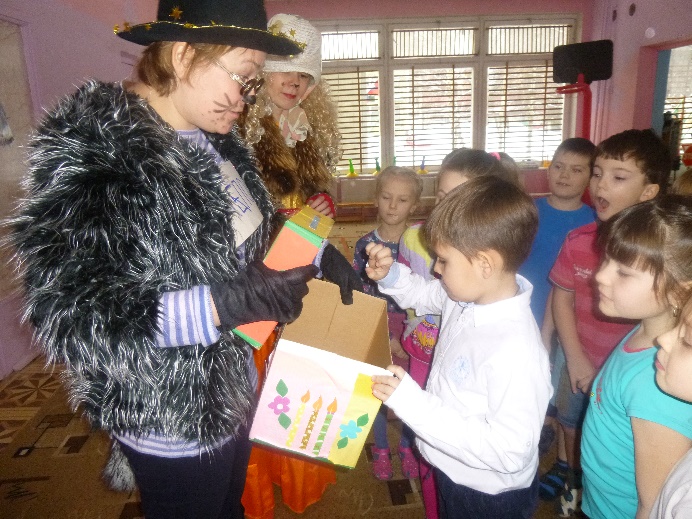 Краткий комментарий
Ступеньки к  школе
30.09.2024 - 06.10.2024
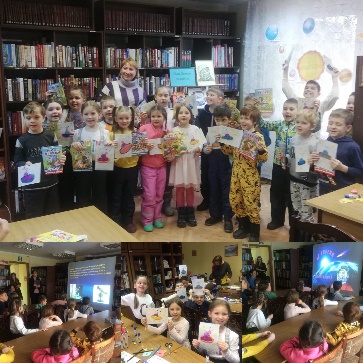 Краткий комментарий
Каникулярная неделя: находки вашего ДО 
(Творческая  Лаборатория)
07.10.2024 -13.10.2024
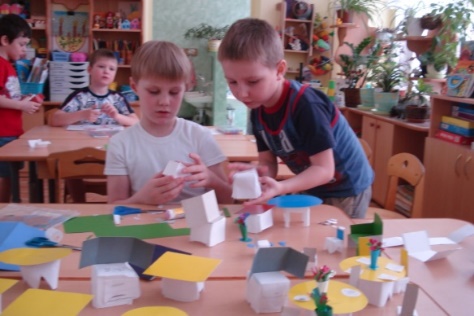 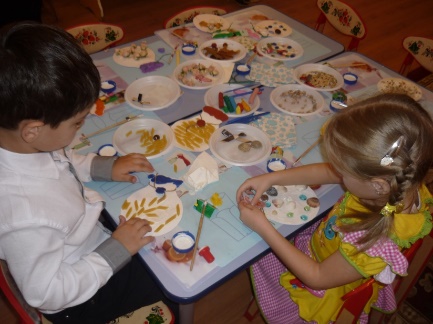 Краткий комментарий